COSATUFinancial Matters Amendment BillSelect Committee: FinanceParliament 06/06/2023
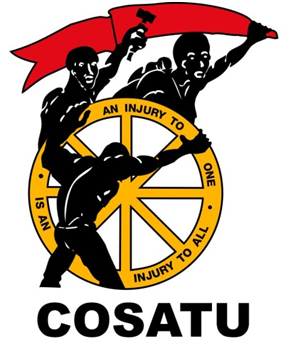 1
Introduction
COSATU welcomes & supports the Financial Matters Amendment Bill.   
This is an important bill that seeks to address challenges that military veterans’ partners have experienced accessing pension benefits when their partners & ex-partners pass away or during separations.
It provides for the extension of existing legal requirements to Associated Institutions’ Pension Funds, thus providing the same rights & protections for those fund members.
2
Introduction
It seeks to address problems experienced in the auditing profession as seen recently where some auditors helped cover up corruption in the firms & SOEs they were contracted to be playing an auditing & oversight role in.
3
FMA Bill Amendments: Military Pensions Act
COSATU supports FMA Bill amendments to Military Pensions Act to provide for the recognition & inclusion of military personnel life partners.
These are critical for protecting the rights & needs of military veterans, their partners, families & dependents.
Proposed amendments are in line with non-sexist values of the Constitution & the need to prevent discrimination based upon gender & sexual orientation.
4
FMA Bill Amendments: Military Pensions Act
The amendments will help protect the rights of partners, ex-partners & dependents & children of deceased military veterans who have often struggled to access the remaining pension benefits due to their loss of a loved one.  
COSATU supports the FMA Bill’s Military Pensions Act proposed amendment in full.
5
FMA Bill Amendments to Extend Coverage to Associated Institutions’ Pension Funds
COSATU welcomes FMA Bill amendments to extend the existing legal framework to Associated Institutions’ Pension Funds.
This is important for workers & pensioners of such funds, as well as their partners & dependents who otherwise do not such enjoy the same legal framework, rights & regulatory oversight.
6
FMA Bill Amendments to Extend Coverage to Associated Institutions’ Pension Funds
This is important for the clean break principles during divorces & separation of assets; especially from women & children in abusive & financially dependent relationships.
Difficulties members of Transnet Pension Fund & former Bophuthatswana public servants’ pension fund previously went through with little recourse or protection are evidence of why this legislative extension is needed & long overdue.
7
FMA Bill Amendments: Auditing Profession Act
COSATU supports FMA Bill’s proposed amendments of Auditing Profession Act.  
They are a correct response to issues highlighted in Zondo Commission’s exposure of collusion between some auditors & the companies & SOEs they were paid to audit.
Whilst welcoming the proposed amendments to the Auditing Profession Act & those in the previous FMA Act, COSATU remains concerned by an unhealthy relationship between some auditors & institutions they are hired to audit.
8
FMA Bill Amendments: Auditing Profession Act
We have witnessed cosy relationships between some auditors and their clients with some auditors contracted by their clients for decades.
King Reports highlighted this as a key cause of an at times incestuous relationship.  
Auditors will turn a blind eye or even be complicit in illegal activities to protect their long-standing contracts.  
King Reports recommend time limits to such auditing contracts.
9
FMA Bill Amendments: Auditing Profession Act
IRBA instituted a rule requiring the mandatory rotation of auditing firms after 10 years.  
This mandatory auditing firm rotation rule needs to be entrenched in law.  
Otherwise IRBA can simply delete that rule in the face of massive resistance from compromised auditors.  
The rule providing for rotations to be done every 10 years is itself too broad & needs to be reduced to 5 years.
10
FMA Bill Amendments: Auditing Profession Act
31 May Supreme Court of Appeal ruling IRBA does not have the legislative power to institute the Mandatory Auditing Firm Rotation Rule.
COSATU Proposed Amendment for Consideration by the Standing Committee:
Insert of a new section in the Bill formalising in law the existing IRBA rule providing for mandatory rotation of auditing firms; & 
Limiting lengths of auditing contracts of firms & SOEs to 5 years & not renewable thereafter.
11
Conclusion
COSATU supports proposed amendments to Military Pension Act.  
These are needed to help current and former SANDF members, their partners & families in their moments of need.
COSATU supports extension of legal framework to Associated Institutions’ Pension Funds, & thus providing protection, in particular for the clean break principles for those pension fund members & their dependents.
12
Conclusion
COSATU welcomes the proposed amendments of the FMA Bill to the Auditing Professions Act.
However, we feel it must be further strengthened as indicated in our proposed amendment.  
COSATU hope its proposed further amendment of the Auditing Professions Act will be considered by Parliament.
13